ÖĞRETMEN VE USTA ÖĞRETİCİLERİN E-YAYGIN SİSTEMİ ÜZERİNDE YAPMAKLA YÜKÜMLÜ / YETKİLİ OLDUĞU GÖREVLERİ
KEMER 
HALK EĞİTİMİ 
MERKEZİ MÜDÜRLÜĞÜ
2020
E-yaygına giriş için;
Kullanıcı Adı
Şifre 
Doğrulama Kodu
Sorumlu Müdür Yardımcısından alınız.
Ekranda  verilen kodu giriniz.
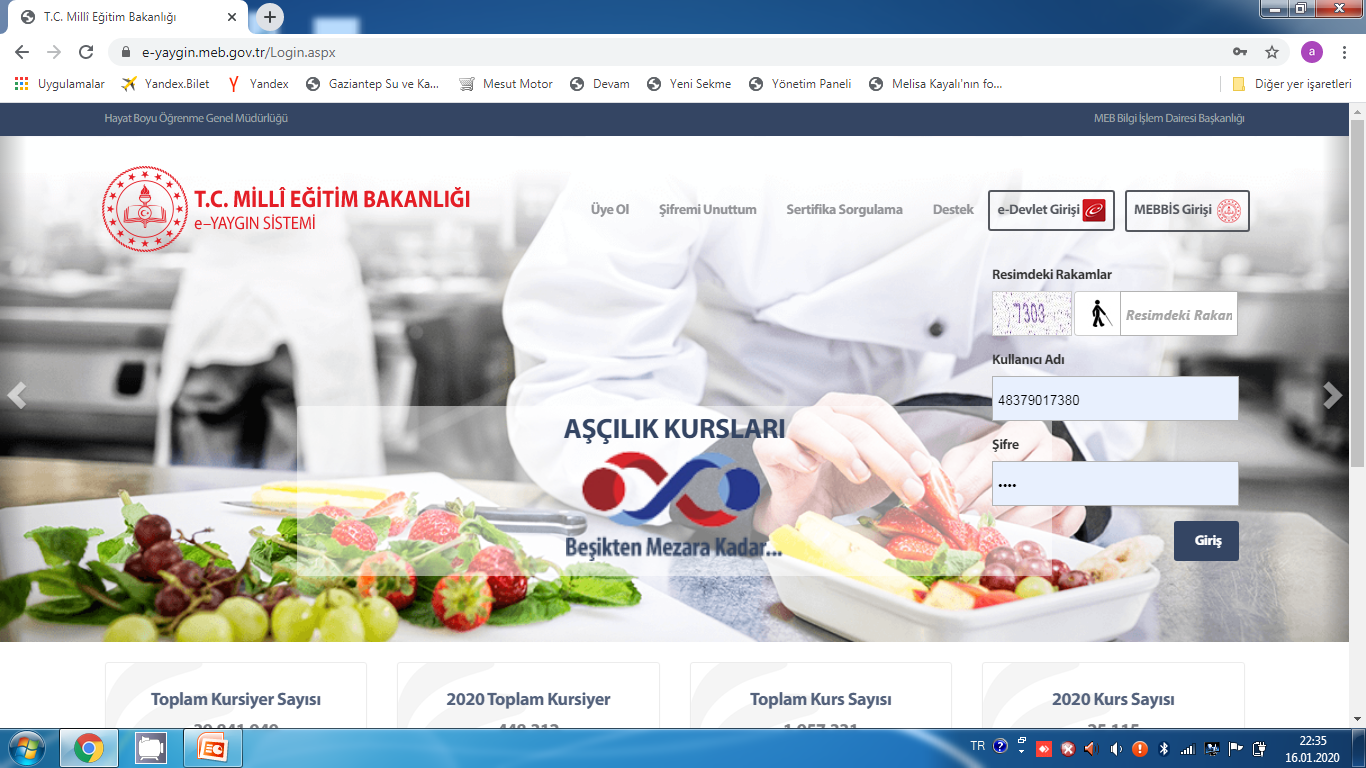 E-yaygın işlem başlangıcı
Sol üstte yer alan Kurum İşlemleri seçilir..
Kurs işlemleri / Kurs Kursiyer İşlemleri seçilerek ;
Devam Devamsızlık 
Not İşlemlerine başlanabilir..
Aktif olan kurslar  ekrana gelir.
Veri girişi yapılmak istenen kursun 
		İşlemler bölümü  seçilir..
Devam – devamsızlık
İşlemlerini en geç haftada bir kez işleyiniz.
Her modül sonunda modül sınav sonuçlarınızı giriniz
Devam/ Devamsızlık girişi
Her bir Modülün Not girişini bu ekrandan yapabilir.
Örneğin 2 numarada yer alan Ali Can, Pazartesi, 3 saatlik dersin kaç saatinde devamsız ise ilgili kısma o kadar  saat işlenir. 
	Devam işlenmez.
Solda not girişi yapılmayı bekleyen 7 modül bulunmaktadır. Her bir Modüle 
	*	Uygulama 
		*	Pratik notu 
	girilmelidir.
Devam işlenmez
Devamsızlık 
işlenir
Devam/Devamsızlık girişleri ile Not girişleri yapılırken dikkat edilmesi gereken hususlar
1- Devamlı öğrenci için herhangi bir değer girilmeyecek ancak yine de Kaydet butonuna basılacaktır. 
2- Kursiyerin devamsızlıktan kalması kurs süresinin 1/5 ini devamsız geçirmesi ile gerçekleşecektir. 
3- Kursiyer sayısı 8 in altına düşen kurslar Öğrenci Yetersizliğinden ötürü Ek Onaya düşmektedir.
Kursun  1/5   gelmedin
KALDIN
7 kursiyerin kaldı
Hadi bakalım EK ONAYA 
Devam/Devamsızlık girişleri ile Not girişleri yapılırken dikkat edilmesi gereken hususlar
ÖNEMLİ:
	Usta Öğretici  kursiyer sayısı 8’in altına düştüğünde kursuyla ilgili durumu bir dilekçe ile kuruma bildirmek zorundadır. Gerektiğinde ek onay ile kursun devamı sağlanacaktır.
 4- Not girişi yapılırken kişi logosu üzerinde yıldız işareti bulunanlar o modülden muaftırlar. 
Not girişleri aktif değildir.
İn altındaysan
dilekçeni yazz
Ek onay olur ya da olmaz
Yapılması gerekenler
Devamsızlık ve Not girişleri ardından mutlaka 
Kurs Sonu İstatistikleri kontrol edilmelidir.
Kurs tamamlandığında, 
kurs defterindeki yoklama durumuna göre  
  	  kursiyerlerin devam durumları 
 Modül değerlendirme formuna göre 
	  not girişleri 
 Belge alacaklar ile devamsız ve başarısız kursiyer sayıları kontrol edilecektir.
Devam durumu
Not girişi
Teslim edilecek belgeler
KURS DEFTERİ, 
SINAV BELGELERİ 
MODÜL DEĞERLENDİRME FORMU 
    ilgili müdür  yardımcısına teslim edilecektir.
Halk eğitimi merkezi yetkilisiyle birlikte e-yaygın sisteminden tekrar kontroller yapıldıktan sonra doğru olduğuna karar verilince
KURS SONU ONAYI yetkili tarafından yapılacaktır. BELGE verilecek bir kurs ise BELGE DEFTERİ yetkili tarafından çıkarılıp Usta Öğretici kendine ait kısmı imzalayarak işlemlerini tamamlamış olacaktır.
KURS 
SONU
ONAYI
BELGE
 DEFTERİNİ
 İMZALA
Kurs Tamamlandığında;
Kursu tamamlandığında, Kendisi OĞRETİCİ ANKETİNİ Kursiyerlerine KURSİYER ANKETİNİ doldurtmalıdır.
ÖĞRETİCİ
 ANKETİ
KURSİYER
ANKETİ
Futbol yaş grubuna yönelik kursu incelediğimizde
1-Programa giriş koşullarında dikkat edilecek üç husus vardır. 
Yaş kriteri,
kursiyerin sağlık raporu 
velisinin izni.
 2- Eğitici Nitelikleri kısmında ise Son dönem seminerine katılmış olmak ve TFF Grassroots C Lisans sahibi olmak aranan şartlardandır.
YAŞ
SAĞLIK RAPORU
VELİ İZNİ
Spor alanında Badminton kursunu inceleyelim
1- Giriş koşullarında en dikkat çeken husus, kursiyerlerin güncel lisanslarının olması şartıdır. 
2- Eğitici Nitelikleri kısmında ise neredeyse tüm spor alanlarında istenen Güncel Vizeli İlgili Federasyon Antrenörlüğü dür.
EĞİTİCİ
 NİTELİKLERİ
Değerlendirme
Solda spor alanı eğitimlerin değerlendirilmesi örneği yer almaktadır. Değerlendirmenin teorik ve uygulamalı olmak üzere iki kısmı mevcut olup, tüm öğrenim faaliyetleri değerlendirilmelidir.
TEORİK
UYGULAMALI
KURS DEFTERİ ONAYLATILMASI / İŞLENMESİ
1- İlk sayfadan başlanarak tüm sayfaların dış köşeleri numaralandırılıp iki sayfa ortası mühürlenir. 
İlgili yerler doldurulur.
Ders defterinin son sayfasında; Kaç sayfadan ibaret olduğu Kurum Müdürü / müdür Yardımcısı tarafından onaylanır.
DEFTERİNİN
SAYFA ORTASI MÜHÜRLÜ MÜ??
KURS DEFTERİ ONAYLATILMASI / İŞLENMESİ
+
Devam/Devamsızlık takibi yapılacak olan sayfalara öğrenci listesi İşlenir. Hafta sonları ve Resmi tatil günleri x ile işaretlenir. 
Kursiyerin geldiği günler + gelmediği günler    Y Raporlu olduğu günler R İzinli olduğu günler   i yazılır.
İ
Y
R
İmzala / parafla
Modül planda yer alan konu kazanımları ilgili saatlere işlenir  ve her bir ders tamamlandıktan sonra imzalanır  veya paraflanır.
DERS DEFTERİNİ İŞLE  
İMZALA
İMZALAT
Kurs Planları konular  ve kazanımlar  dikkate alınarak yapılacak. 
Planlarda  yakından uzağa, somuttan soyuta ilkelerinden hareketle  
örnekler; yakın çevreden ve anlaşılabilir bir dil ile modüllerin çerçevesine uygun şekilde hazırlanacak.
Ders planlarını
Mutlaka 
onaylatın
meb.gov.tr, kemerhem.meb.k12.tr  web sitelerindeki duyuru ve haberleri sürekli takip eder. 
Emeklilik, çocuk, evlenme, boşanma, sağlık raporu, 
Derslerde meydana gelen kaza/olayları kurum müdürlüğüne veya ilgili müdür  yardımcısına derhal bildirir.
Kazaları bildirelim
Kazaları bildirelim
kemerhem.meb.k12.tr
Meb.gov.tr
Dersliğini kurum standartları, hijyen, isg (ilkardım, yangın vb.) göre düzenler. Ayrıca sınıf düzenleme kurallarına uyar( Pano, bayrak, masa, sandalye, sıra düzeni vs.) Kurslarında kullandığı makine ve malzemeleri doğru ve zarar  vermeden kullanır ve kullanılmasını sağlar. Bakımını yaptırır.
Kurs yerini düzenli tut koru
Ölçme değerlendirmeleri modüllerde belirlenen hedef kazanımlara göre her modül için yapar  ve değerlendirmelerde adil ve olur. 
Verilen nöbet görevlerini yaparlar 
Kurumun duyurularını dikkate alır, toplantı ve eğitimlere mutlaka katılır.
Nöbet görevitoplantılar
Saha çalışması çerçevesinde düzenlenen tanıtım faaliyetlerine etkin katılımda bulunur 
Meslek Kurslarında mutlaka alanıyla ilgili sergi, diğer alanlarda yarışma, gösteri benzeri faaliyetler düzenler. 
Kurumdan temin ettiği makineleri kurs sonunda teslim eder.
Aktif ol 
 sergi
 ve 
gösteri düzenle